人教版必修7  Unit 3 Under the sea
华南师范大学外文学院
李静怡 20150201135
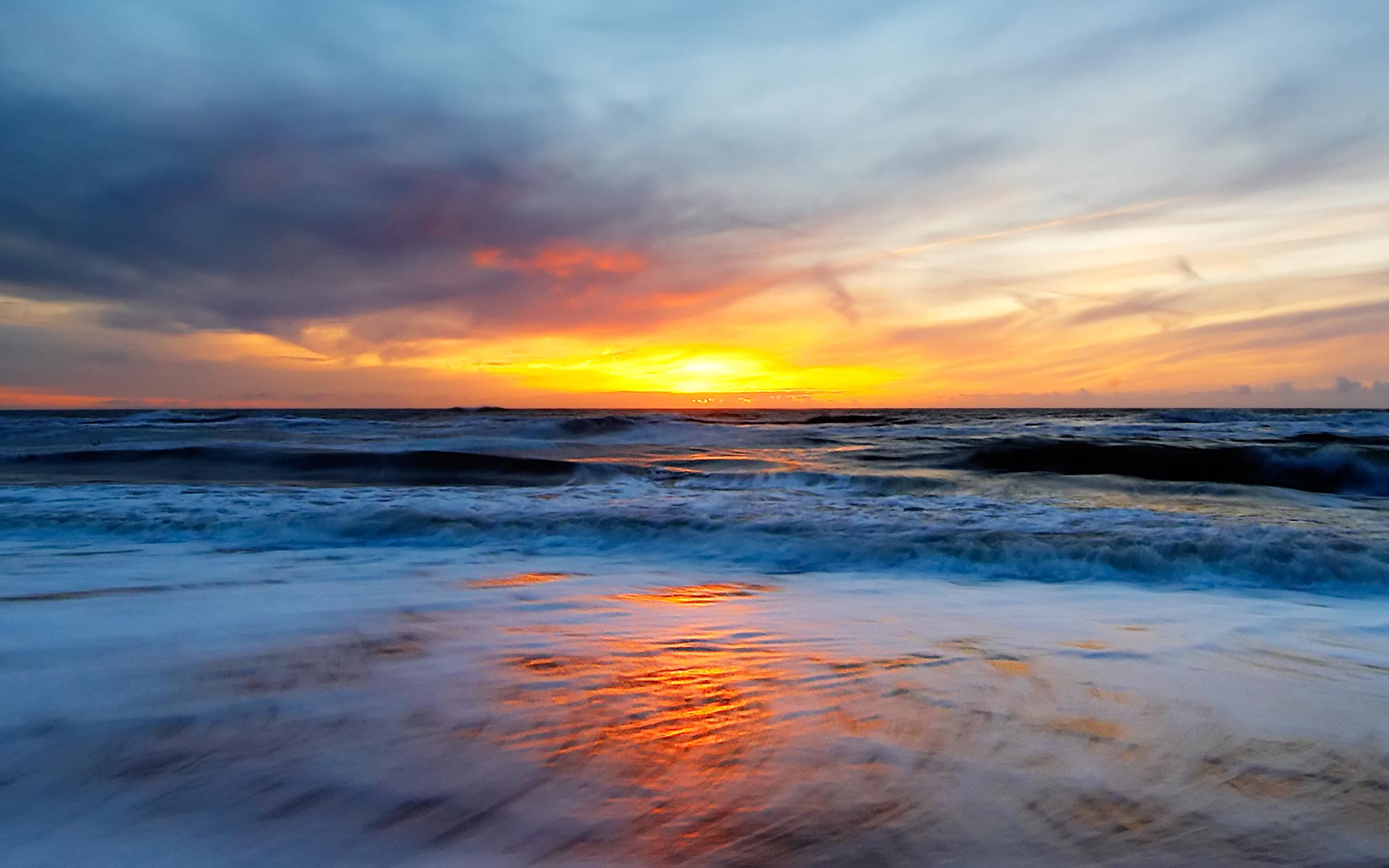 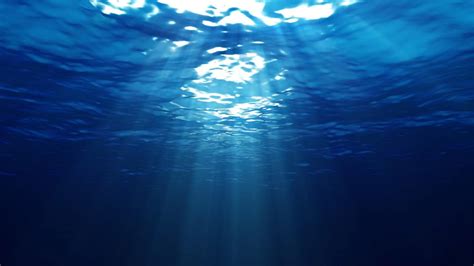 Skip
The song of nature
Look into me
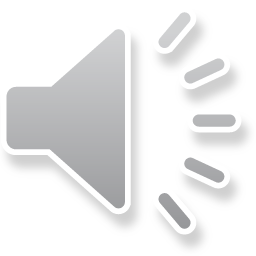 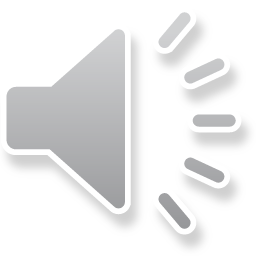 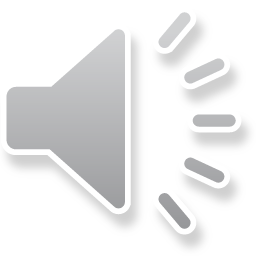 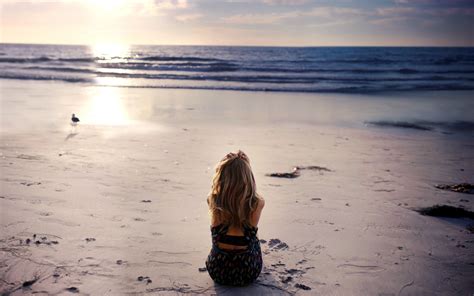 Skip
All she wanted was to go to the sea
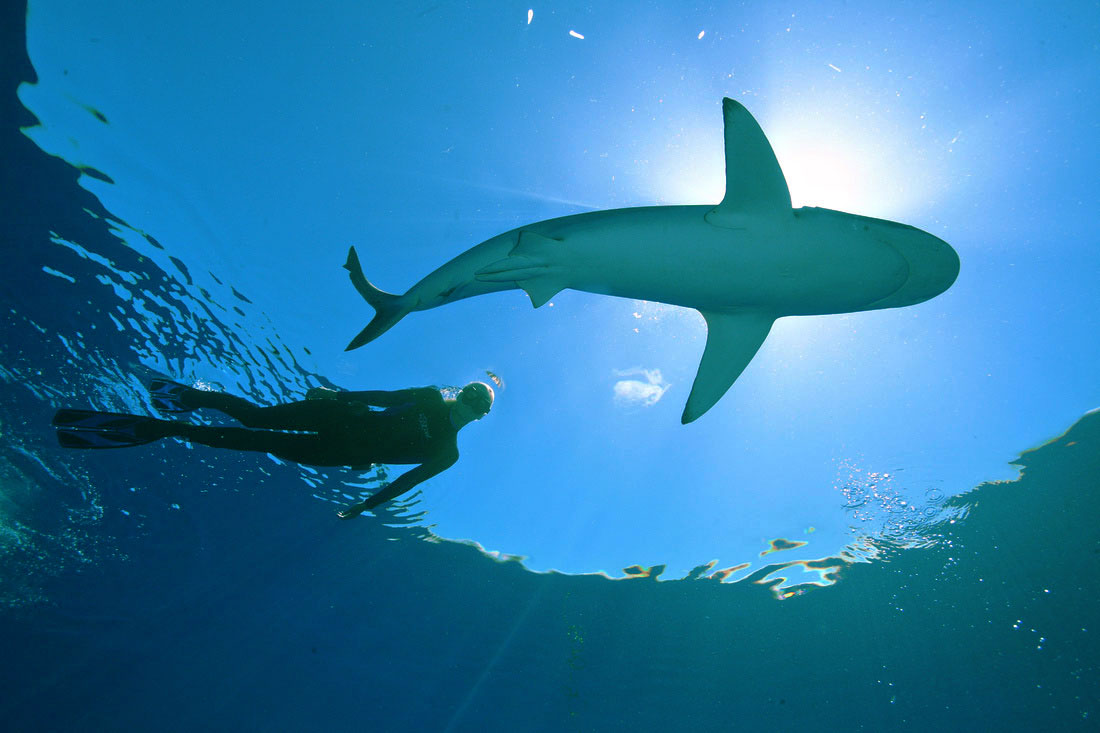 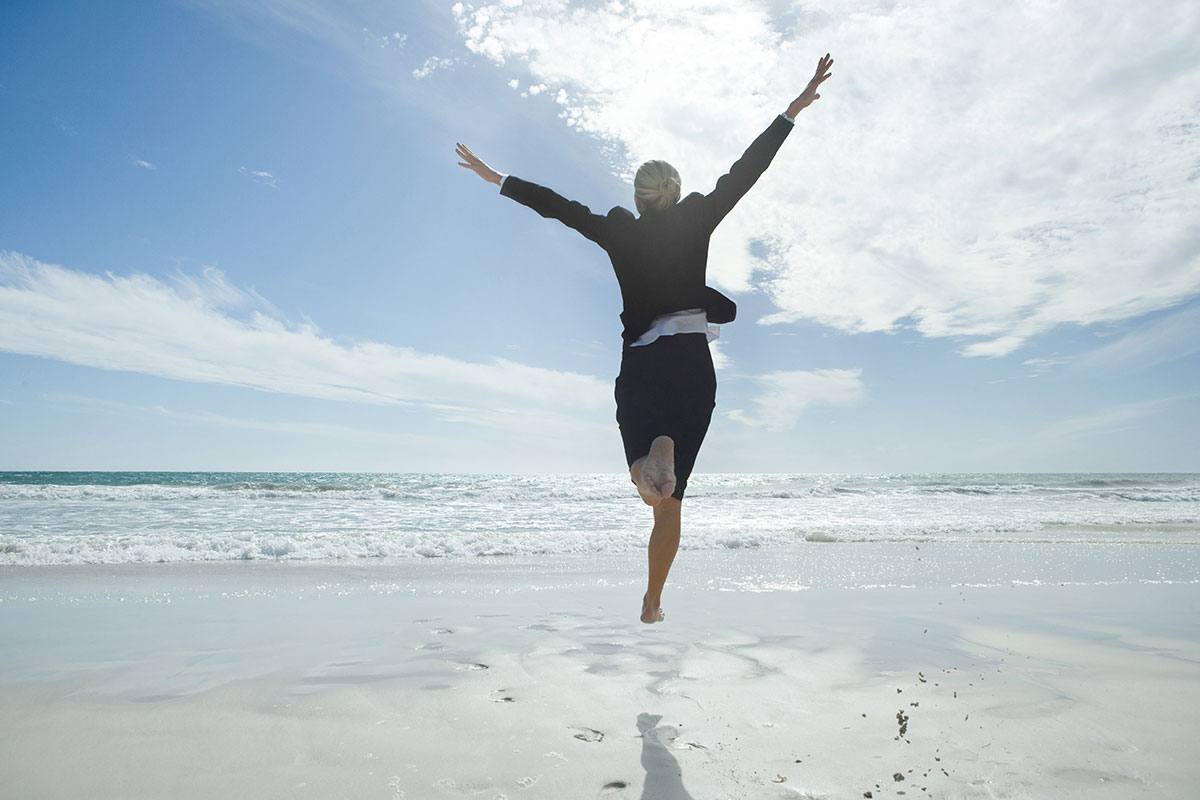 Cause I'm not afraid, 
I'm not afraid
Don't worry mine
Skip
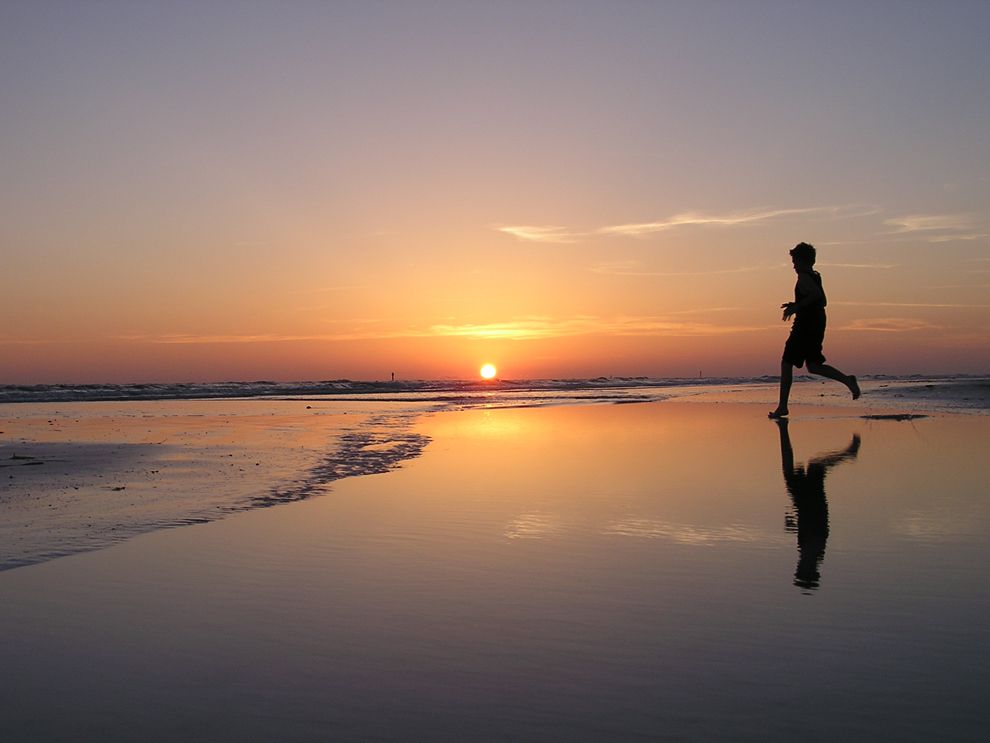 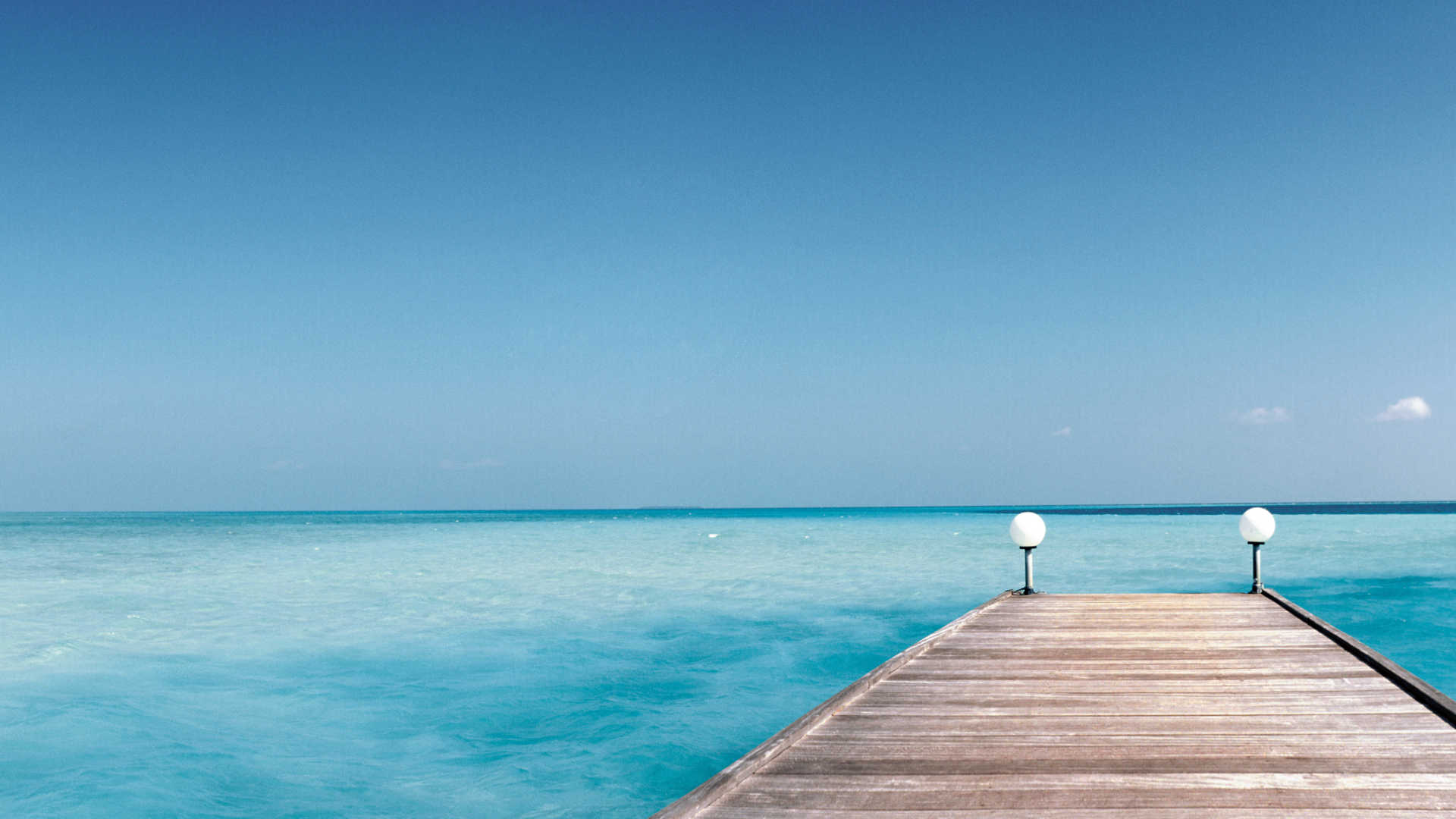 Skip
Don't worry mine Cause I'm on my way
I'm on my way to the ocean
T o the ocean
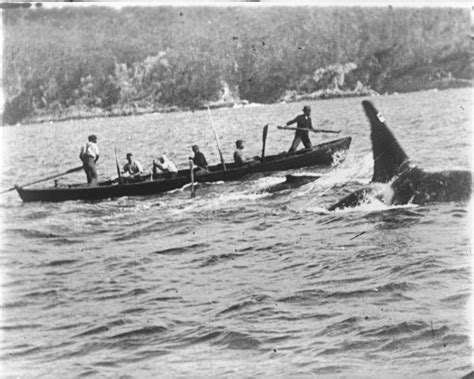 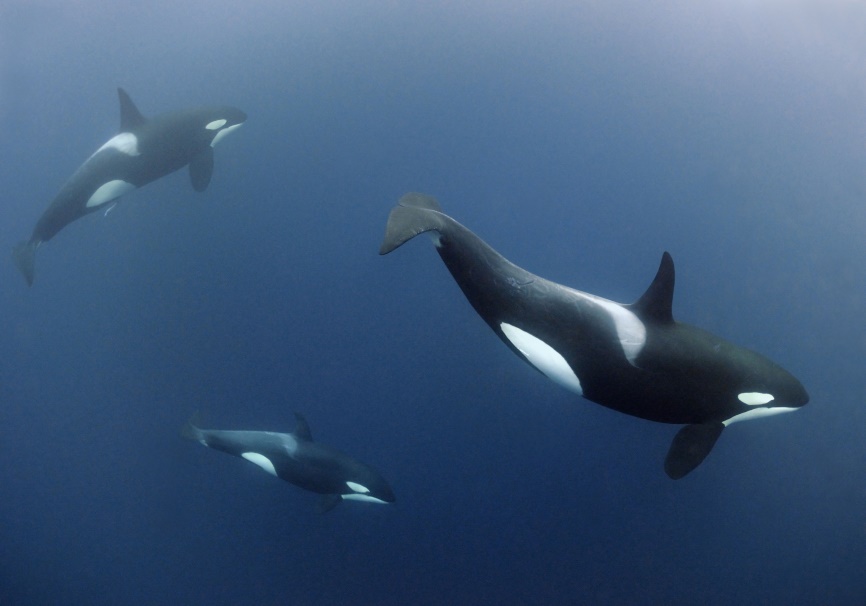 Skip
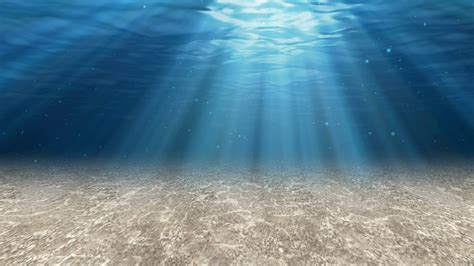 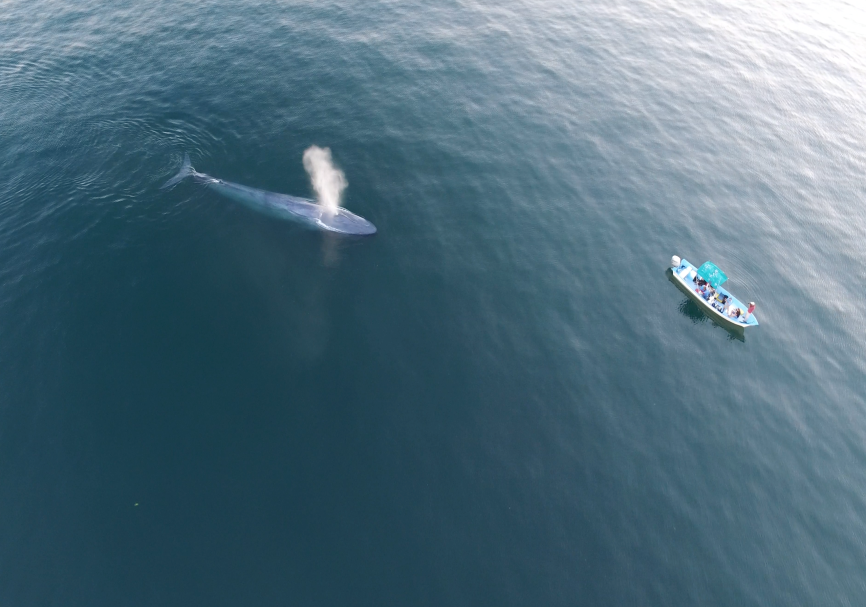 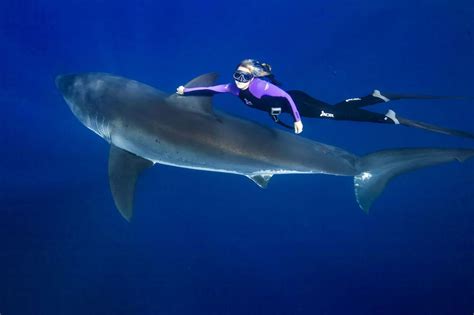 Wish I told you I loved you moreMaybe I was lost before
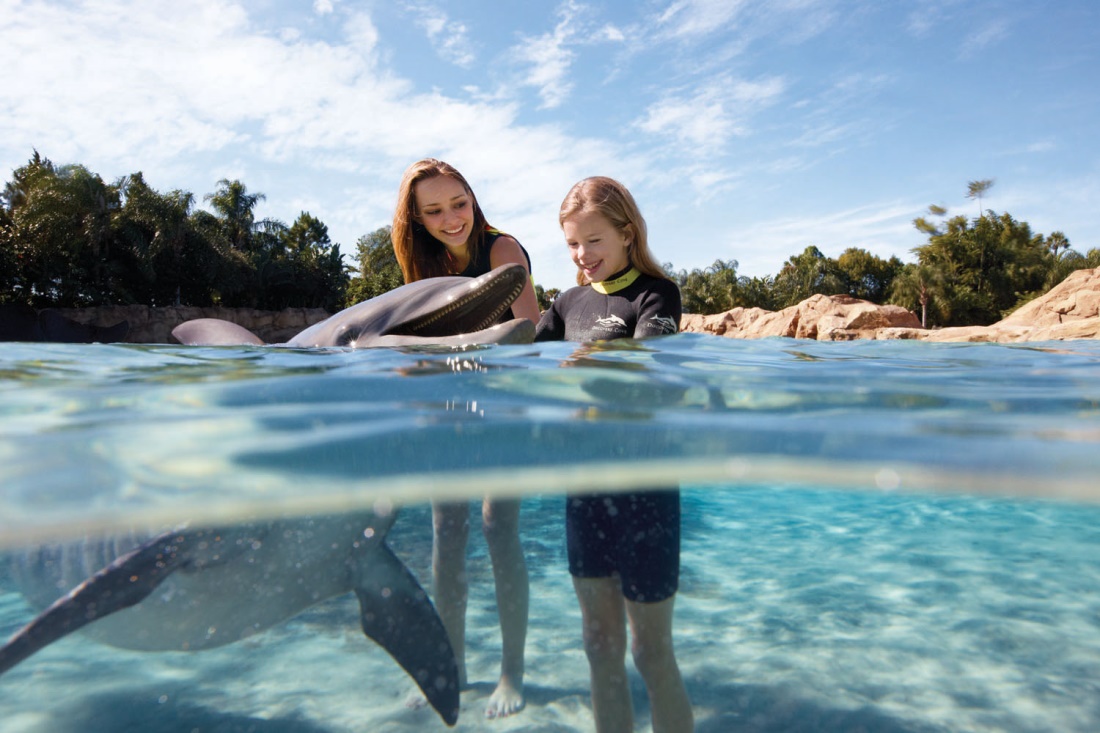 So do if the actions only go
While the sound make me cold
Skip
Swear that I will play my mournDoesn't matter if we're rich or poor
Skip
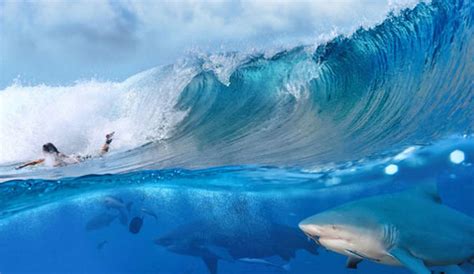 Find another way to live, to die
Even though there is no reason why
Skip
Don't worry mineCause I'm not afraid, I'm not afraid
Skip
Don't worry mineCause I'm on my way
I'm on my way to the ocean
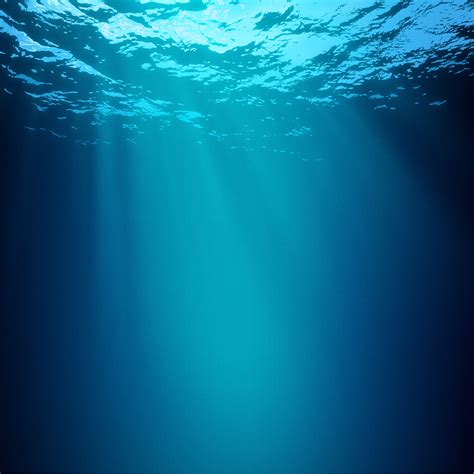 Skip
To the ocean, to the ocean, to the ocean   To the ocean…
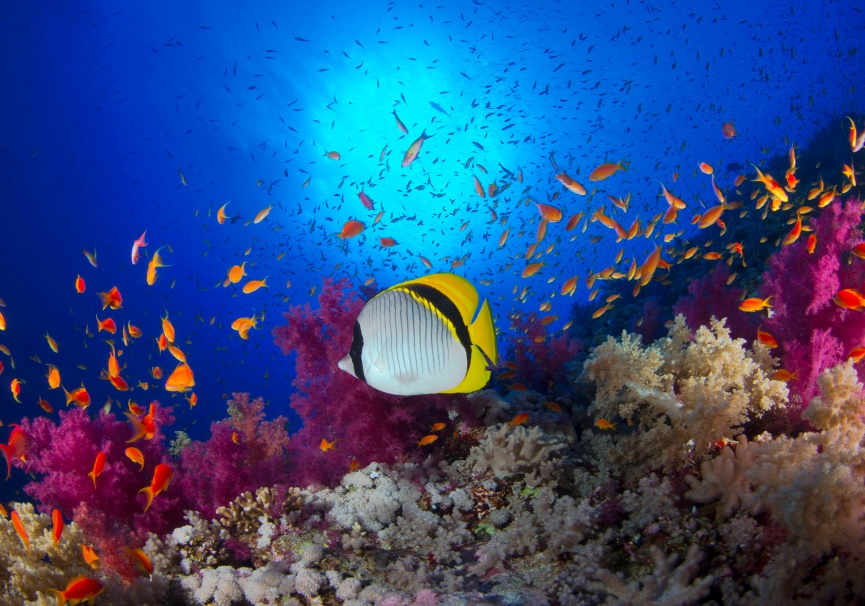 I'm on my way to the ocean
Skip
To the ocean
Skip